OCCUPATIONAL HEALTH
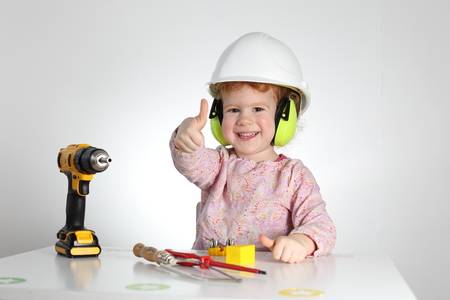 III
Prof.  Dr. WAQAR  AL-KUBAISY
1
l-Maintenance of healthful work environment
2-Diagnosis and treatment of OD
3- Promotion of workers' health.
4- Prevention of occupational health hazards.
5- Control of occupational health hazards.
6- Rehabilitation and compensation.
7-Provide special care for vulnerable groups 
8- Keep good health recording system
Activities of Occupation Health Program  &Occupational Health Services
6- Rehabilitation and compensation of 
the disabled workers.
Rehabilitation of disabled workers aims to:
Minimize or prevent the disability.
Retraining the disabled worker for a new job suitable 
   for his new physical and mental capacities.
Compensation of the disabled workers after evaluation of the disability resulted from occupational disease or accident and giving him some privileges.
6- تأهيل وتعويض العمال المعوقين يهدف تأهيل العمال المعوقين إلى: 
1-التقليل من الإعاقة أو الوقاية منها. 
2-إعادة تدريب العامل المعاق على وظيفة جديدة مناسبة لقدراته الجسدية والعقلية الجديدة. 3
-تعويضات العاملين المعاقين بعد تقييم الإعاقة الناتجة عن مرض أو حادث مهني ومنحه بعض الامتيازات.
Rehabilitation types include:
A– Psychosocial services :تأهيل نفسي وإجتماعي
Family counseling.
 Social, psychiatric and recreation services.
All these tasks are carried by psychologist and psychiatrist
لاستشارة الأسرية. الخدمات الاجتماعية والنفسية والترفيهية. كل هذه المهام يقوم بها طبيب نفساني
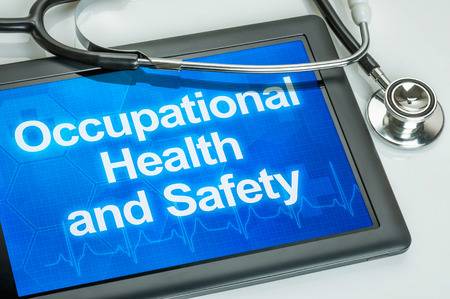 C- Vocational services: تأهيل مهني
Vocational assessment and attitude exploration
Vocational training.
Placement in a suitable job.
التقييم المهني واستكشاف المواقف 
-تدريب مهني. 
 التنسيب لوظيفة مناسبة.
B- Medical services تأهيل طبي:
 Diagnosis  تشخيص        
 Treatment معالجة
 Follow up متابعة 
All these tasks are carried by
           industrial doctor.
 كل هذه المهام طبيب صناعي.
Occupational Health Services 
Promotion of workers' health.
Prevention of occupational health hazards.
 Control of occupational health hazards.
 Rehabilitation and compensation of the disabled workers.
-Provide special care for vulnerable groups of workers 
       namely women and children.
Keep good health recording system
7-Provide Special Care For Vulnerable 
Groups of Workers:
 Namely women and children.
This can be achieved through the following measures:
1) Selection of suitable jobs that match with their capacities.
2) Pre-placement in another job when woman get pregnant.
3) Proper M.C.H care for pregnant females.
4) Make sure of the application of certain laws for 
employment of working women and children namely: 
no night shift, 
limitation of working hours,
 paid leave for infant care and 
Prohibition from working in certain hazardous jobs.
 7- تقديم رعاية خاصة للضعفاء مجموعات العمال: 
وهي 
النساء والأطفال. يمكن تحقيق ذلك من خلال الإجراءات التالية: 1) اختيار الوظائف المناسبة التي تتناسب مع قدراتهم.
 2) التنسيب المسبق في وظيفة أخرى عندما تحمل المرأة. 3) الرعاية المناسبة باستخدام
 M.C.H للحوامل. 
4) التأكد من تطبيق قوانين معينة توظيف النساء والأطفال العاملين وهم: لا وردية ليلية ، تحديد ساعات العمل ، إجازة مدفوعة الأجر لرعاية الرضع و منع العمل في بعض الأعمال الخطرة.
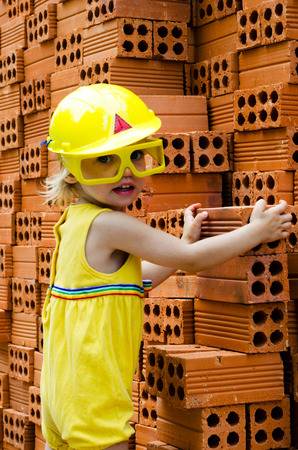 Occupational Health Services 
Promotion of workers' health.
Prevention of occupational health hazards.
 Control of occupational health hazards.
 Rehabilitation and compensation of the disabled workers.
-Provide special care for vulnerable groups of workers 
       namely women and children.
Keep good health recording system
6- Keep Good Health Recording System:
-   Medical records: 
It is very important that good medical record 
    system is maintained in any occupational health program. 
Every employee should have an accurate & complete medical report from the time of his first employment examination. 
The records must be detailed enough to provide adequate information for job placement, health maintenance workmen's compensation and rehabilitation . 
   Health record is the seeing eye of the industrial physician and 
      industrial health team.
6- حافظ على نظام تسجيل صحي جيد: - سجلات طبية: من المهم جدًا أن يكون السجل الطبي جيدًا يتم الحفاظ على النظام في أي برنامج للصحة المهنية. 
-يجب أن يكون لدى كل موظف تقرير طبي دقيق وكامل من وقت أول فحص وظيفي له. 
-يجب أن تكون السجلات مفصلة بشكل كافٍ لتوفير معلومات كافية عن التوظيف وتعويض عمال الصيانة الصحية وإعادة التأهيل. 
-السجل الصحي هو رؤية الطبيب الصناعي و فريق الصحة الصناعية.
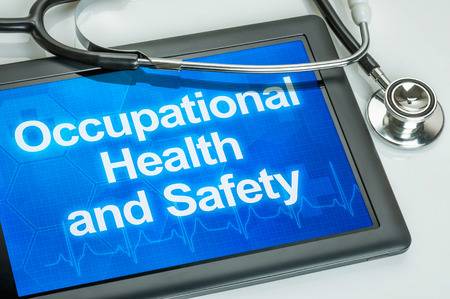 It should include,
It should include,
Medical records:
personal data, 
data of pre-employment, 
periodical examination, 
history of exposures and 
diseases (occupational and non-occupational), 
history of accidents, 
sick absenteeism, retirement, clinical exam
 any previous immunization taken
بيانات شخصية، بيانات ما قبل التوظيف ، الفحص الدوري ,تاريخ التعرض و الأمراض (المهنية وغير المهنية) ، تاريخ الحوادث ، التغيب المرضي ، التقاعد ، الفحص السريري أي تحصين سابق تم أخذه
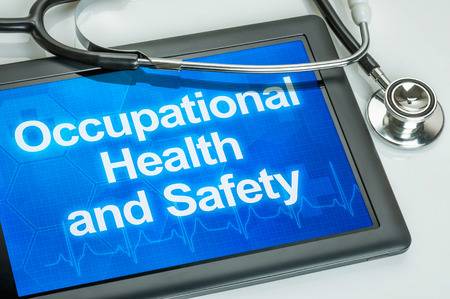 Value of keeping and analyzing health records:
 · Basic data for statistical analysis.
 · Help to know morbidity and mortality rates.
 · Help to see trends in health and disease.
 · Help to identify plant areas of high accidents, sick absenteeism and occupational disease.
 · Help in planning and evaluation of industrial health program.
قيمة حفظ وتحليل السجلات الصحية: · بيانات أساسية للتحليل الإحصائي. · المساعدة في معرفة معدلات الإصابة بالأمراض والوفيات. ·  
تساعد على رؤية اتجاهات الصحة والمرض. ·
 المساعدة في تحديد مناطق النبات ذات الحوادث العالية والتغيب المرضي والأمراض المهنية. · 
المساعدة في تخطيط وتقييم برنامج الصحة الصناعية.
OCCUPATIONAL   HAZARDS
An industrial worker may be exposed to five types of hazards, depending upon his occupation:
Biological hazards
 Physical hazards
(c) Chemical hazards
(d) Mechanical hazards
(e) Psychosocial hazards.
قد يتعرض العامل الصناعي لخمسة أنواع من المخاطر حسب مهنته: أ- الأخطار البيولوجية (ب) الأخطار المادية (ج) المخاطر الكيميائية (د) المخاطر الميكانيكية (هـ) المخاطر النفسية.
أ) الأخطار المادية 
الحرارة والبرودة 
(2) ضوء 
(3) الضوضاء: 
(4) الاهتزاز: 
(5) الأشعة فوق البنفسجية: 
(6) الإشعاع المؤين
a) Physical hazards
Heat and Cold 
(2) Light 
(3) Noise:
 (4) Vibration: 
(5) Ultraviolet Radiation :
 (6) Ionizing Radiation :
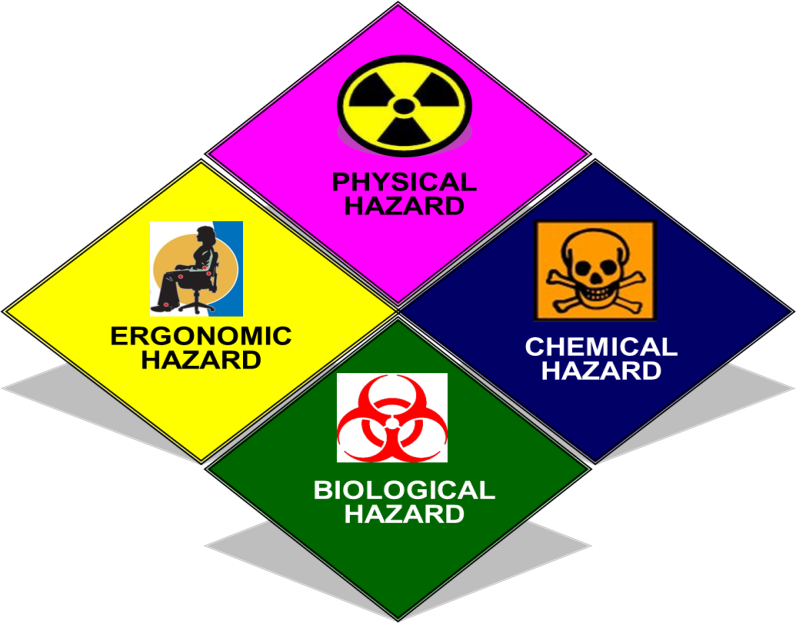 BIOLOGICAL    HAZARD

الخطر البيولوجي
(Biohazards)
8/5/2022
8
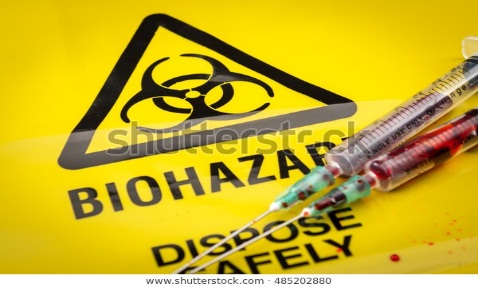 What is biological hazard?
Biological hazards refer to 
organisms or organic matters produced by these organisms that are harmful to human health.
 These include parasites, viruses, bacteria, fungi and protein
Biological hazards can be broadly defined as
 Any risk that comes from the biosphere, including
          plants, animals, and humans.
ما هو الخطر البيولوجي؟ تشير إلى المخاطر البيولوجية الكائنات الحية أو المواد العضوية التي تنتجها هذه الكائنات الضارة بصحة الإنسان. وتشمل هذه الطفيليات والفيروسات والبكتيريا والفطريات والبروتين يمكن تعريف المخاطر البيولوجية على نطاق واسع على أنها أي خطر يأتي من المحيط الحيوي ، بما في ذلك النباتات والحيوانات والبشر.
Occupational Biohazards (biohazards) defines as: 
“infectious agents or hazardous biological materials that exert harmful effects on workers' health, either 
  directly through infection or 
   indirectly through damage to the working environment,     and 
 it can also include medical waste or samples of a microorganism, virus, or toxin from a biological source.”
تعرف المخاطر البيولوجية المهنية (المخاطر البيولوجية) بأنها: "العوامل المعدية أو المواد البيولوجية الخطرة التي لها آثار ضارة على صحة العمال أيضًا مباشرة من خلال العدوى أو بشكل غير مباشر من خلال الإضرار ببيئة العمل ، و يمكن أن تشمل أيضًا النفايات الطبية أو عينات من الكائنات الحية الدقيقة أو الفيروسات أو السموم من مصدر بيولوجي ".
8/5/2022
9
Biological hazards (biohazards) present the Occupational Health and Safety (OHS) professional with complex challenges. تشكل المخاطر البيولوجية (المخاطر البيولوجية) أمام أخصائي الصحة والسلامة المهنية (OHS) تحديات معقدة.
Many and varied biohazards may result from workplace exposure to organisms, or substances produced by organisms, that threaten human health. قد تنجم العديد من المخاطر البيولوجية المتنوعة عن التعرض في مكان العمل للكائنات الحية ، أو المواد التي تنتجها الكائنات الحية ، والتي تهدد صحة الإنسان.
Although workers in health and community care, and agricultural and fishing occupations are at particular risk of exposure to hazardous biological agents, على الرغم من أن العاملين في مجال الصحة والرعاية المجتمعية والمهن الزراعية وصيد الأسماك معرضون بشكل خاص لخطر التعرض لعوامل بيولوجية خطرة

 All workplaces harbour the potential (possible) for various forms of biohazard exposure, including
 person-to-person transmission of infectious disease. 
تحتوي جميع أماكن العمل على الإمكانات (الممكنة) لمختلف أشكال التعرض للأخطار البيولوجية ، بما في ذلك انتقال الأمراض المعدية من شخص لآخر.

 Studies on biological hazards in the workplace are lacking; however, لا توجد دراسات حول المخاطر البيولوجية في مكان العمل ؛ ومع ذلك،
a report by Safe Work Australia
8/5/2022
10
A report by Safe Work Australia notes that
19 % of surveyed workers reported exposure to biological hazards. 
Of those workers, three quarters(3/4) reported that they were exposed
         to human body fluid  of some kind. 
According to the report, there were two industries that were, unsurprisingly, affected more than any other: 
(1 )     Health and community services and
 (2)    Agriculture, forestry, and fishing.

In general, there are Three Major of routes of entry
       for these micro-organisms into  human body, through the 
Respiratory system, 
Contact with body fluids of the infected or
Contact with contaminated objects. 
The harmful effects to human health are mainly of Three Types. 
                 1. Infections,    2. Allergy and    3.Poisoning.   ويشير تقرير صادر عن منظمة Safe Work Australia
الى ابلاغ 19٪ من العمال الذين شملهم المسح عن تعرضهم لمخاطر    
 بيولوجية. من بين هؤلاء العمال ، أفاد ثلاثة أرباع (3/4) أنهم تعرضوا لسوائل جسم الإنسان من نوع ما. وفقًا للتقرير ، كان هناك نوعان من الصناعات التي تأثرت ، بشكل غير مفاجئ ، أكثر من أي صناعات أخرى: (1) الصحة والخدمات المجتمعية و (2) الزراعة والغابات وصيد الأسماك. بشكل عام ، هناك ثلاثة طرق رئيسية للدخول لهذه الكائنات الدقيقة في جسم الإنسان ، من خلال الجهاز التنفسي، ملامسة سوائل الجسم المصابة أو ملامسة الأشياء الملوثة. الآثار الضارة على صحة الإنسان هي في الأساس ثلاثة أنواع. 1. الالتهابات 2. الحساسية 3. التسمم.
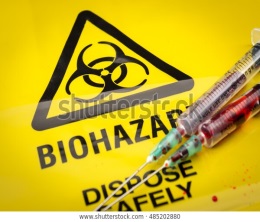 8/5/2022
11
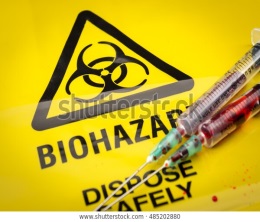 Is this Worker at Risk?
  The short answer to this question is that just about 
EVERY  WORKER IS AT RISK of coming into contact with some 
  kind of biological hazard, whether that be human blood, 
organic  matter, or airborne pathogens., though, 
There are some industries and workers that are
 Routinely exposed to these risks.        These include:

Workers exposed to body fluids, including healthcare workers, personal service workers, and dental professionals

Workers in contact with live animals, including breeders, 
        animal scientists, poultry handlers, farm workers, and 
          laboratory animal workers
Workers in contact with animal products, including butchers, farmers, meat packers, and freight(cargo )handlers
الإجابة المختصرة على هذا السؤال هي أن يتعرض كل عامل لخطر الاتصال بالبعض نوع من المخاطر البيولوجية ، سواء كانت دم بشري ، المواد العضوية ، أو مسببات الأمراض المحمولة جوا. هناك بعض الصناعات والعاملين تتعرض بشكل روتيني لهذه المخاطر. وتشمل هذه: العمال الذين يتعرضون لسوائل الجسم ، بما في ذلك العاملين في مجال الرعاية الصحية ، والعاملين في الخدمة الشخصية ، وأخصائيي الأسنان العمال الذين يتعاملون مع الحيوانات الحية ، بما في ذلك المربون ، علماء الحيوان ومتعاملو الدواجن وعمال المزارع و عمال حيوانات المختبر العمال الذين يتعاملون مع المنتجات الحيوانية ، بما في ذلك الجزارين والمزارعين ومعبئي اللحوم ومناولي الشحن (البضائع)
Workers in contact with animal products
8/5/2022
12
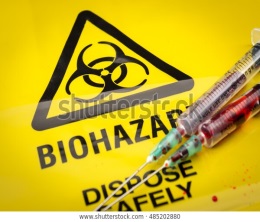 industries and workers that are routinely exposed to these risks. Conl...
Workers exposed to ticks, fleas, and mites, including forestry workers, groundskeepers, highway maintenance personnel, 
                                  and pest control workers.

Workers exposed to human or animal waste, including child care workers, laboratory workers, sewer workers, and animal handlers.

Workers exposed to dust-containing pathogens (e.g. rodents, bird roosts, soil in endemic areas), including building cleaners, construction workers, granaryمخبز قمح  workers, heating and 
    air conditioning workers, gardeners, roofers, demolition ( destruction)  workers and farm workers.
العمال المعرضون للقراد والبراغيث والعث ، بما في ذلك عمال الغابات وحراس الأرض وموظفو صيانة الطرق السريعة ، وعمال مكافحة الآفات. العمال المعرضون للنفايات البشرية أو الحيوانية ، بما في ذلك عمال رعاية الأطفال ، وعمال المختبرات ، وعمال الصرف الصحي ، ومتعاملو الحيوانات. يتعرض العمال لمسببات الأمراض التي تحتوي على الغبار (مثل القوارض ، ومجاثم الطيور ، والتربة في المناطق الموبوءة) ، بما في ذلك منظفات المباني ، وعمال البناء ، وعمال مخبز قمح ، والتدفئة و عمال التكييف ، والبستانيين ، وعمال الأسقف ، وعمال الهدم (التدمير) ، وعمال المزارع.
8/5/2022
13
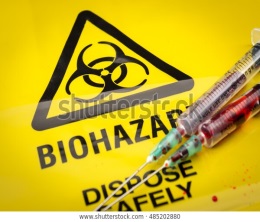 Classification of  Biological hazards into; 
                       six categories: 
  
This method of classifying occupational infections is commonly 
   used because it provides a means to link diseases and occupations.

Contact with infected living animals; Brucellosis, influenza, leptospirosis; Q fever ,plague, rabies .
2. Contact with contaminated animal products; Anthrax, brucellosis, 
plague,   haemorrhagic fever,   leptospirosis, Q fever .
3. Tick, flea, or mite bite; Murine typhus, plague, Scrub typhus.
4. Contact with human or animal waste; H AV ,Leptospirosis, 
                                 schistosomiasis,  
5. Contact with infected patient or blood; AIDS, haemorrhagic fever, 
HBV, HCV, diphtheria, meningococcus .  And
Raising dust containing pathogens; leptospirosis
هذه الطريقة في تصنيف العدوى المهنية شائعة تستخدم لأنها توفر وسيلة لربط الأمراض بالمهن. 1-ملامسة الحيوانات الحية المصابة. داء البروسيلات والأنفلونزا وداء البريميات. حمى كيو ، طاعون ، داء الكلب. 2. ملامسة المنتجات الحيوانية الملوثة. الجمرة الخبيثة ، داء البروسيلات ، الطاعون ، الحمى النزفية ، داء البريميات ، حمى كيو. 3. لدغة القراد أو البراغيث أو العث. التيفوس المورين ، الطاعون ، فرك التيفوس. 4. ملامسة فضلات الإنسان أو الحيوان. H AV ، داء البريميات ، داء البلهارسيات ، 5. ملامسة المريض المصاب أو الدم. الإيدز والحمى النزفية ، HBV ، HCV ، الدفتيريا ، المكورات السحائية. و 6. رفع الغبار المحتوي على مسببات الأمراض. داء البريميات
8/5/2022
14
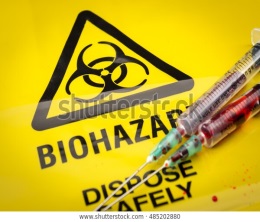 Preventive and Control Measures
Elimination of the source of contamination is fundamental 
      to the prevention and control of biological hazards
القضاء على مصدر
 التلوث أمر أساسي للوقاية والسيطرة على المخاطر البيولوجية
Identifying and Managing Biological Hazards

Employers and safety professionals must take time to
 identify potential biological hazards   and 
develop a plan to manage them.

When conducting a hazard assessment consider the following questions:
Are employees working around people who may have an illness or  communicable disease? 
b. Is there the possibility for employees to be exposed to 
            blood and other bodily fluids?
c. Are employees working with or in proximity to animals or insects?

تحديد وإدارة المخاطر البيولوجية يجب على أرباب العمل ومهنيي السلامة أن يأخذوا وقتًا في ذلك تحديد المخاطر البيولوجية المحتملة و وضع خطة لإدارتها. عند إجراء تقييم للمخاطر ، ضع في اعتبارك الأسئلة التالية: أ- هل يعمل الموظفون مع أشخاص قد يكونون مصابين بمرض أو مرض معدي؟ ب. هل هناك احتمال أن يتعرض الموظفون لها الدم وسوائل الجسم الأخرى؟ ج. هل يعمل الموظفون مع الحيوانات أو الحشرات أو بالقرب منها؟
8/5/2022
15
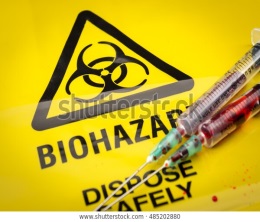 Preventive and Control Measures Cont. ..
d. Is the workplace clear of mold and fungi?
e. Are employees working around hazardous materials like sewage?
f. Does the workplace have "sharp" materials that must be cleaned regularly and safety disposed of?
 g. If there are biological hazards in the workplace, 
do employees have the right protective equipment to remain safe?
د. هل مكان العمل خالي من الفطريات والفطريات؟ ه. هل يعمل الموظفون بالقرب من مواد خطرة مثل مياه الصرف الصحي؟ F. هل يوجد في مكان العمل مواد "حادة" يجب تنظيفها بانتظام والتخلص منها بأمان؟ ز. إذا كانت هناك مخاطر بيولوجية في مكان العمل ، هل يمتلك الموظفون معدات الحماية المناسبة ليظلوا آمنين
What to do once the biological hazards have been identified
Once  the biological hazards have  been identified in the workplace 
it is important to eliminate as much  as possible 
  as well as reduce their risk to employees. 
By implementing controls in the workplace, 
the risk of biological hazards can be greatly reduced and 
 in some cases, eliminated(discarded) completely.
 
Two types of controls that can be used to address biological hazards are 
Administrative and 
Engineering controls.
ما يجب القيام به بمجرد تحديد المخاطر البيولوجية بمجرد تحديد المخاطر البيولوجية في مكان العمل من المهم القضاء على أكبر قدر ممكن وكذلك تقليل مخاطرها على الموظفين. من خلال تنفيذ الضوابط في مكان العمل ، يمكن تقليل مخاطر المخاطر البيولوجية بشكل كبير و في بعض الحالات ، يتم التخلص منها (مهملة) تمامًا. هناك نوعان من الضوابط التي يمكن استخدامها لمعالجة المخاطر البيولوجية الإدارية و الضوابط الهندسية.
8/5/2022
16
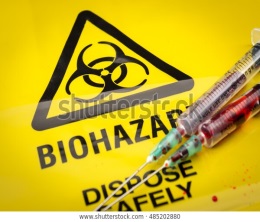 Elimination of the source of contamination is fundamental to the prevention and control of biological hazards
يعد القضاء على مصدر التلوث أمرًا أساسيًا لمنع المخاطر البيولوجية ومكافحتها
If the biological hazards identified cannot be eliminated,
إذا كانت المخاطر البيولوجية التي تم تحديدها لا يمكن القضاء عليها

 
Employers must take steps to reduce risk of exposure to 
   an acceptable level and 
provide appropriate personal protective equipment to workers
يجب على 
أصحاب العمل اتخاذ خطوات لتقليل مخاطر التعرض ل مستوى مقبول و توفير معدات الحماية الشخصية المناسبة للعمال
Engineering Controls
Administrative Controls
Personal Protective Equipment
الضوابط الهندسية 
الضوابط الإدارية 
معدات الحماية الشخصية
8/5/2022
17
Engineering Controls
Administrative Controls
Personal Protective Equipment
A. Engineering Controls
Engineering Controls should be the first line of defence for     protecting workers against biological hazards.
 Engineering controls work to reduce the risk of exposure
 through physical means.
While appropriate controls will vary depending on the specific hazards present in the workplace, 

following are examples of effective options:
Containment (keeping under control)laboratories
Microbiological safety cabinets
Proper ventilation
Partial isolation of the contamination source,
 Installation of negative pressure and 
separate ventilation and air conditioning system

    use of ultraviolet lamps can help contain the spread of contaminants
يجب أن تكون الضوابط الهندسية خط الدفاع الأول لحماية العمال من المخاطر البيولوجية. تعمل الضوابط الهندسية على تقليل مخاطر التعرض من خلال الوسائل المادية. في حين أن الضوابط المناسبة ستختلف تبعًا للمخاطر المحددة الموجودة في مكان العمل ، فيما يلي أمثلة على الخيارات الفعالة: مختبرات الاحتواء (الإبقاء عليها تحت السيطرة) خزانات السلامة الميكروبيولوجية التهوية المناسبة عزل جزئي لمصدر التلوث ، تركيب الضغط السلبي و نظام تهوية وتكييف منفصل يمكن أن يساعد استخدام المصابيح فوق البنفسجية في احتواء انتشار الملوثات
8/5/2022
18
Engineering Controls
Administrative Controls
Personal Protective Equipment
examples of effective options. Engineering Controls Cont. ..
Use of Ultraviolet lamps can help contain the spread of contaminants
Regular cleaning of the workplace, 
Pest prevention/extermination, 
Requiring that safety equipment be used and worn
Proper storage, 
Proper transport, and 
Proper disposal of biologically hazardous materials and items that may pose a biological risk.
يمكن أن يساعد استخدام مصابيح الأشعة فوق البنفسجية في احتواء انتشار الملوثات 
التنظيف المنتظم لمكان العمل ، منع / إبادة الآفات ، اشتراط استخدام معدات السلامة وارتداءها التخزين السليم، النقل السليم ، و التخلص السليم من المواد والأشياء الخطرة بيولوجيًا التي قد تشكل خطرًا بيولوجيًا.
8/5/2022
19
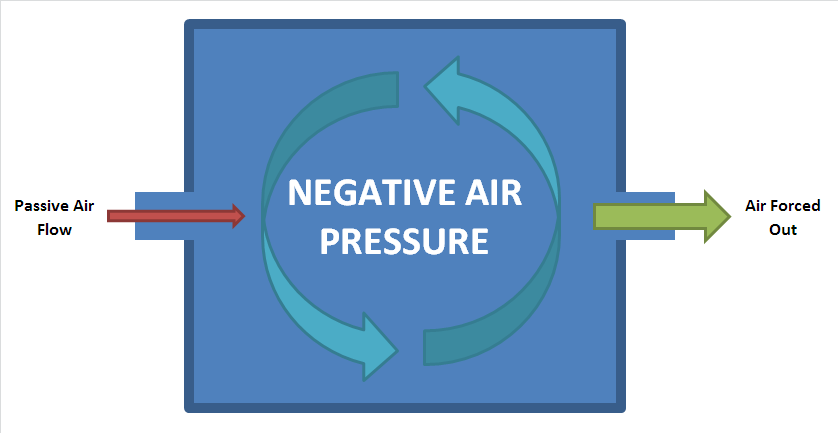 The internal air is forced out so that a negative air pressure is created pulling air passively into the system from other inlets.
يتم إجبار الهواء الداخلي على الخروج بحيث يتم إنشاء ضغط هواء سلبي يسحب الهواء بشكل سلبي إلى النظام من المداخل الأخرى.
8/5/2022
20
Engineering Controls
Administrative Controls
Personal Protective Equipment
B. Administrative Controls
                     are the second line of defence.
One of the key methods of risk control in this category is
 safe operating procedures.
Reduce risk by changing work processes and activities to make them  more safe
Employers must  mention  in detail  the procedures and processes that should be followed in order to protect workers from biological hazard risks

Examples of effective ways to use administrative controls 
 to manage biological hazards include:
Comprehensive employee 
education and training to work safely around them
Adequate supervision
limiting exposure to potential biological safety hazards and
ب- الضوابط الإدارية هي خط الدفاع الثاني. 
إحدى الطرق الرئيسية للسيطرة على المخاطر في هذه الفئة هي إجراءات التشغيل الآمن. قلل المخاطر من خلال تغيير إجراءات وأنشطة العمل لجعلها أكثر أمانًا يجب على أصحاب العمل أن يذكروا بالتفصيل الإجراءات والعمليات التي ينبغي اتباعها من أجل حماية العمال من مخاطر المخاطر البيولوجية أمثلة على الطرق الفعالة لاستخدام الضوابط الإدارية لإدارة المخاطر البيولوجية ما يلي: موظف شامل التعليم والتدريب للعمل بأمان من حولهم الإشراف المناسب الحد من التعرض لمخاطر السلامة البيولوجية المحتملة و
8/5/2022
21
Monitoring exposure
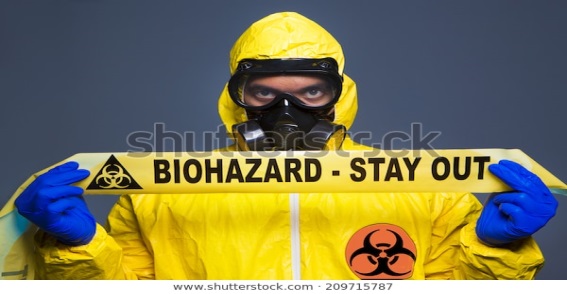 Examples of effective ways /administrative controls cont. ..
Monitoring exposure
immunizations providing immunization programs
Generous sick leave policies (to discourage sick employees from coming to work)
مراقبة التعرض التحصينات التي توفر برامج التحصين سياسات الإجازات المرضية السخية (لثني الموظفين المرضى عن القدوم إلى العمل)
Once administrative and engineering controls have been implemented
   it is important to REVISE all the safety strategy 
           at least once a year and
     every time the workplace conditions change. 

For some workplaces, the changing of the seasons can affect these controls so 
it is important to Regularly Monitor The Biological Conditions that the employees are exposed to 
بمجرد تنفيذ الضوابط الإدارية والهندسية من المهم مراجعة جميع إستراتيجيات السلامة مرة واحدة في السنة على الأقل و في كل مرة تتغير ظروف مكان العمل. بالنسبة لبعض أماكن العمل ، يمكن أن يؤثر تغيير المواسم على عناصر التحكم هذه من المهم مراقبة الظروف البيولوجية التي يتعرض لها الموظفون بانتظام
8/5/2022
22
Engineering Controls
Administrative Controls
Personal Protective Equipment
C. Personal Protective Equipment (PPE) 
is the last line of defence against hazards
though it plays a critical role.
If the contact with biological hazards cannot be prevented, 
the employees must use personal protective equipment
 and adhere strictly to the practice of personal hygiene.
The personal protective equipment includes; 
  masks, gloves, protective clothing, eye shields, face shields        &shoe covers
ج. معدات الحماية الشخصية هو خط الدفاع الأخير ضد المخاطر على الرغم من أنه يلعب دورًا حاسمًا. إذا كان لا يمكن منع الاتصال بالمخاطر البيولوجية ، يجب على الموظفين استخدام معدات الحماية الشخصية والالتزام الصارم بممارسة النظافة الشخصية. تشمل معدات الحماية الشخصية ؛ أقنعة ، قفازات ، ملابس واقية ، واقيات للعين ، واقيات للوجه وأغطية أحذية
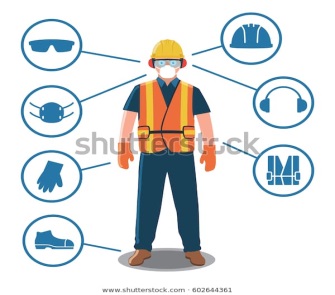 Surgical masks
Surgical mask generally consists of three layers of non-wovenغير المنسوجة fabrics. 
It provides a barrier protection against large respiratory droplets; 
N95 or higher level respirators 
This type of N95 ,respirator filters out particulates and liquid droplets in small particle size, therefore providing
protection from inhaling aerosols and
microorganisms that are airborne.
أقنعة جراحية يتكون القناع الجراحي بشكل عام من ثلاث طبقات من الأقمشة غير المنسوجة  يوفر حاجز حماية ضد قطرات الجهاز التنفسي الكبيرة ؛ أجهزة التنفس N95 أو أعلى مستوى هذا النوع من N95 ، يقوم جهاز التنفس بتصفية الجسيمات والقطرات السائلة في حجم الجسيمات الصغيرة ، وبالتالي توفير الحماية من استنشاق الهباء الجوي و الكائنات الحية الدقيقة المحمولة جوا.
8/5/2022
23
Personal Protective Equipment Cont. ..
Protective clothing 
includes protective coverall (with attached hood), gown, apron, head and shoe covers; 
• Protective clothing should be waterproof or impermeable 
to liquids to protect the body from contamination by blood, droplets or other body fluids and 
prevent these contaminants from getting into the body 
 through open wounds or contaminating the worker's own clothing, thus   reducing the chance of spreading of pathogen and cross-infection; 
• Protective clothing is disposable in most cases
 though some can be reused after sterilization; 
• Protective clothing should fit the wearer and 
  should not hamper(obstruct) movement; 
Protective clothing should be checked before use
 and replaced if damaged;
   Biologically contaminated protective clothing should be
   disposed of in specially designed rubbish bag marked 
with "biological hazard" warning and label.
 Seal the bag and place it in designated location for special disposal
ملابس واقية يشمل المعطف الواقي (مع غطاء المحرك المرفق) ، والعباء ، والمئزر ، وأغطية الرأس والأحذية ؛ • يجب أن تكون الملابس الواقية مقاومة للماء أو غير منفذة للماء للسوائل لحماية الجسم من التلوث بالدم أو القطرات أو سوائل الجسم الأخرى و منع هذه الملوثات من الوصول إلى الجسم من خلال الجروح المفتوحة أو تلويث ملابس العامل نفسه ، مما يقلل من فرصة انتشار العوامل الممرضة والعدوى المتصالبة ؛ • الملابس الواقية يمكن التخلص منها في معظم الحالات على الرغم من أنه يمكن إعادة استخدام بعضها بعد التعقيم ؛ • يجب أن تناسب الملابس الواقية من يرتديها و لا ينبغي أن يعيق (يعيق) الحركة ؛ يجب فحص الملابس الواقية قبل الاستخدام واستبدالها في حالة تلفها ؛ يجب أن تكون الملابس الواقية الملوثة بيولوجيا يتم التخلص منها في كيس قمامة مصمم خصيصًا بعلامة مع تحذير "الخطر البيولوجي" والتسمية. أغلق الكيس وضعه في مكان مخصص للتخلص منه بشكل خاص
24
8/5/2022
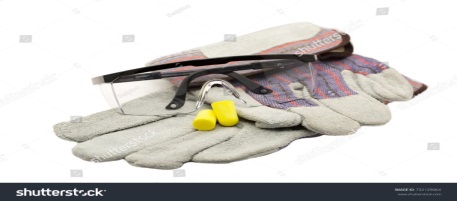 Personal Protective Equipment Cont. ..
Gloves 
Protect the hands from contacting blood, droplets, body 
  fluids and  other body tissue of the infected, or
                       pathogen-contaminated objects and 
 Can avoid infection when touching the eyes, mouth or nose afterwards. 
  also protect open wounds from contamination by pathogen; 
Most gloves are disposable after use;
القفازات حماية اليدين من ملامسة الدم والقطرات والجسم السوائل وأنسجة الجسم الأخرى للمصابين ، أو الأشياء الملوثة بمسببات الأمراض و يمكن تجنب العدوى عند لمس العين أو الفم أو الأنف بعد ذلك. كما تحمي الجروح المفتوحة من التلوث بمسببات الأمراض ؛ معظم القفازات يمكن التخلص منها بعد الاستخدام ؛
Safety goggles/glasses and face shields 
can protect the eyes from contacting  pathogen-carrying blood, droplets 
  or other body fluids,  which may then enter the body through the mucosa
 Both face shields and goggles/glasses should be
 cleaned with liquid soap regularly. 
If contaminated by blood, they should be soaked in 1:49 diluted liquid bleach and then rinsed with clean water. 
  Place them in plastic bags after wiping dry and store them in a cabinet; 
  Check them regularly. 
  Replace them if out of shape, cracked, scratched or fogged
نظارات / نظارات واقية ودروع للوجه يمكن أن تحمي العينين من ملامسة قطرات الدم الحاملة للمرض أو سوائل الجسم الأخرى ، والتي قد تدخل الجسم بعد ذلك من خلال الغشاء المخاطي يجب أن يكون كل من واقيات الوجه والنظارات / النظارات ينظف بالصابون السائل بانتظام. إذا كانت ملوثة بالدم ، فيجب نقعها في مبيض سائل مخفف 1:49 ثم شطفها بالماء النظيف. ضعها في أكياس بلاستيكية بعد مسحها وتجفيفها وخزنها في خزانة ؛ افحصها بانتظام. استبدلها إذا كانت خارج الشكل أو متصدعة أو مخدوشة أو ضبابية
8/5/2022
25
Personal Protective Equipment Cont. ..
Shoe covers prevent pathogens from being carried outside
    the workplace; 
• Shoe covers are usually disposable after use;
 • Boot covers offer further protection.
 Cover the boots with the trousers of protective clothing to prevent contaminants from getting into the boots;
 • Shoe covers should be water resistant and skid proof
أغطية الأحذية تمنع انتقال مسببات الأمراض إلى الخارج مكان العمل؛ • أغطية الأحذية يمكن التخلص منها عادة بعد الاستخدام. • توفر أغطية صندوق الأمتعة مزيدًا من الحماية. قم بتغطية الحذاء بسراويل من الملابس الواقية لمنع الملوثات من الوصول إلى الأحذية ؛ • يجب أن تكون أغطية الأحذية مقاومة للماء والانزلاق
All personal protective equipment requires 
correct selection and use, as well as
 proper maintenance and storage. 
Re-useable protective equipment should be
 cleaned and sterilized thoroughly before they are used again. 
Damaged items should be replaced immediately. 
تتطلب جميع معدات الحماية الشخصية الاختيار والاستخدام الصحيحين ، وكذلك الصيانة والتخزين المناسبين. يجب أن تكون معدات الحماية القابلة لإعادة الاستخدام يتم تنظيفها وتعقيمها جيدًا قبل استخدامها مرة أخرى. يجب استبدال العناصر التالفة على الفور
8/5/2022
26
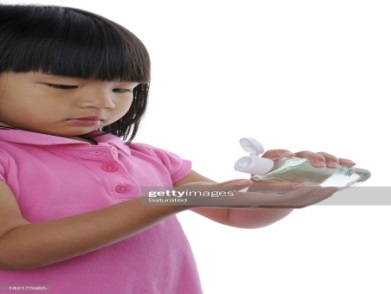 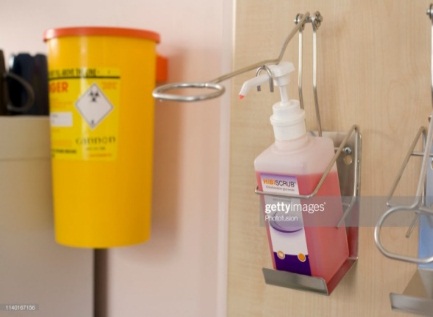 Sterilization 
Sterilization is the process using 
ultra heat or high pressure to eliminate bacteria, or
 using biocide to eliminate microorganisms, including spores in bacteria. 
A complete sterilization process should include 
disinfecting the contaminated premises(building ) and 
 thorough cleaning of any residual toxic substances, to ensure that employees would not be harmed through exposure in the risk area
تعقيم التعقيم هو العملية التي تستخدم الحرارة الفائقة أو الضغط العالي للقضاء على البكتيريا ، أو استخدام المبيدات الحيوية للقضاء على الكائنات الحية الدقيقة ، بما في ذلك الجراثيم الموجودة في البكتيريا. يجب أن تشمل عملية التعقيم الكاملة تطهير المباني الملوثة (المبنى) و التنظيف الشامل لأي مواد سامة متبقية ، لضمان عدم تعرض الموظفين للأذى من خلال التعرض في منطقة الخطر
There are many kinds of sterilizing and antiseptic agents,
Effective sterilization depends on 
the strain and amount of microorganisms, 
properties of the organisms
the level of organic material present, 
the duration, 
temperature and 
concentration of the sterilizing agent
هناك أنواع كثيرة من عوامل التعقيم والمطهرات ، التعقيم الفعال يعتمد على سلالة وكمية الكائنات الحية الدقيقة ، خصائص الكائنات الحية مستوى المواد العضوية الموجودة ، المدة ، درجة الحرارة و تركيز عامل التعقيم
Sterilization must be carried out by following strictly safety guidelines     and 
taking personal protection to safeguard the health and safety of employees.
يجب إجراء التعقيم باتباع إرشادات السلامة الصارمة و أخذ الحماية الشخصية للحفاظ على صحة وسلامة الموظفين
8/5/2022
27
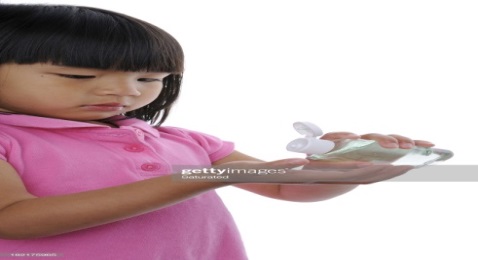 Personal hygiene 
Washing hands with liquid soap is the simplest 
      and most basic method to avoid infection.
                                          However, it is often neglected. 
Wash hands before and after work. 

Also wash hands immediately before and after wearing protective clothing, uniforms or gloves to reduce the possibility of infection

Hands must be washed thoroughly after taking off any personal protective equipment

النظافة الشخصية غسل اليدين بالصابون السائل هو أبسط شيء وأبسط طريقة لتجنب الإصابة. ومع ذلك ، غالبًا ما يتم إهماله. اغسل يديك قبل وبعد العمل. اغسل يديك أيضًا على الفور قبل وبعد ارتداء الملابس الواقية أو الزي الرسمي أو القفازات لتقليل احتمالية الإصابة يجب غسل اليدين جيدًا بعد خلع أي معدات حماية شخصية
8/5/2022
28
Hazard Control Plan
Employers should have a written plan to 
identify, 
control, and 
manage the biological hazards present in their workplaces.
The plan should be easily accessible to employees and
Outline
 what the hazards are, 
the procedures and processes that should be used to control or 
manage them, and 
 training employees require. 
It should also clearly articulate emergency procedures in case of exposure.
biological hazard control plans should be reviewed and 
updated regularly – at least once per year.

خطة مراقبة المخاطر يجب أن يكون لدى أصحاب العمل خطة مكتوبة ل التعرف، السيطرة و إدارة المخاطر البيولوجية الموجودة في أماكن عملهم. يجب أن تكون الخطة سهلة الوصول للموظفين و الخطوط العريضة ما هي المخاطر ، الإجراءات والعمليات التي يجب استخدامها للتحكم أو إدارتها ، و يتطلب تدريب الموظفين. كما يجب أن تحدد بوضوح إجراءات الطوارئ في حالة التعرض. يجب مراجعة خطط التحكم في المخاطر البيولوجية و يتم تحديثها بانتظام - مرة واحدة على الأقل كل عام.
8/5/2022
29